Turing into the 20th century!
SSUSH14:a. Explain the Chinese Exclusion Act of 1882
Reasons for Anti-Immigration Stance
Economic depression on the west Coast!
Fierce job competition in the West cause by a surplus of low-paid Chinese labor
Employers where only hiring Chinese workers.
American’s began to resent the Chinese workers…
Chinese Exclusion Act
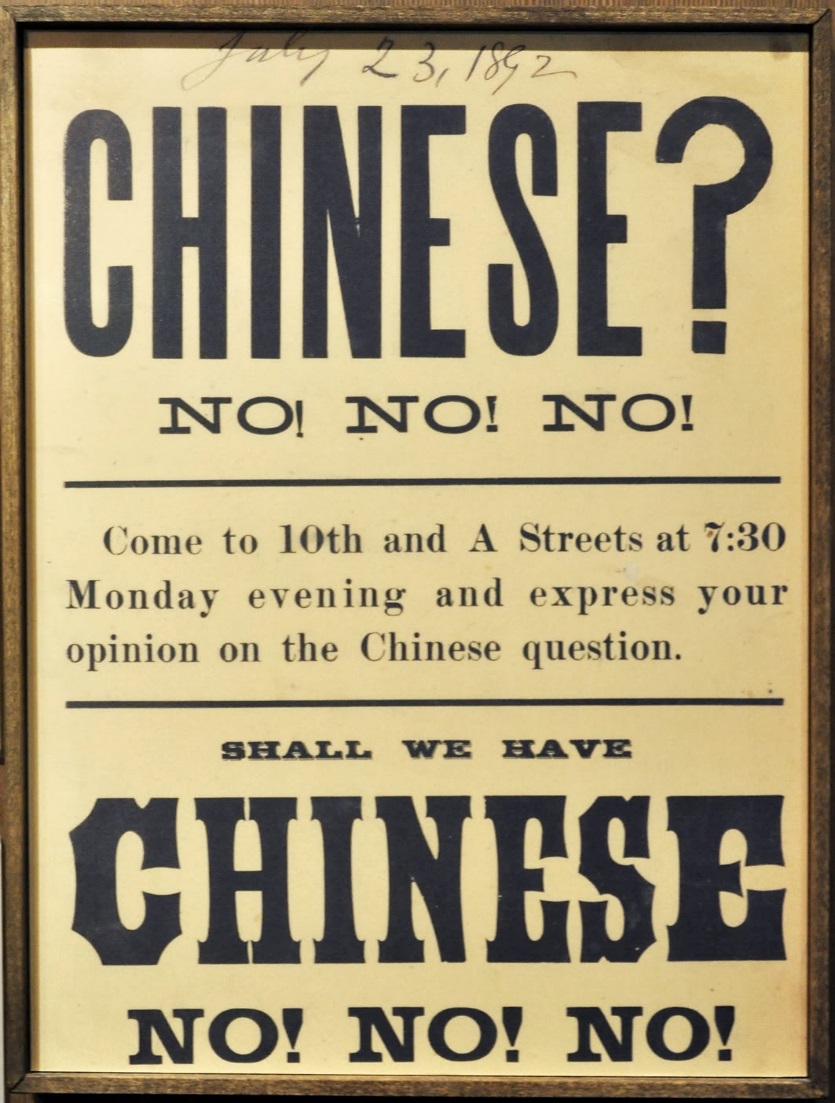 Prohibited further immigration from China for ten years. Eventually, the act was extended and remained in effect until 1943.
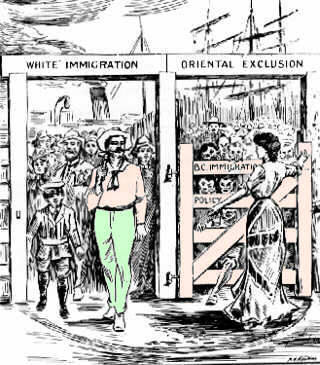 What does the cartoon show you about US immigration policies during the beginning of the 1900’s?
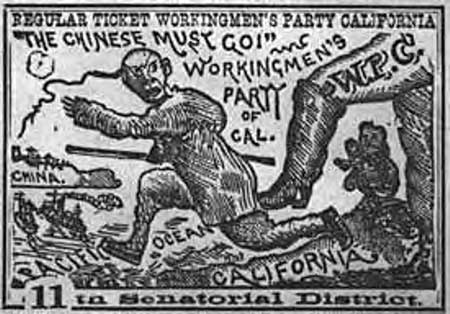 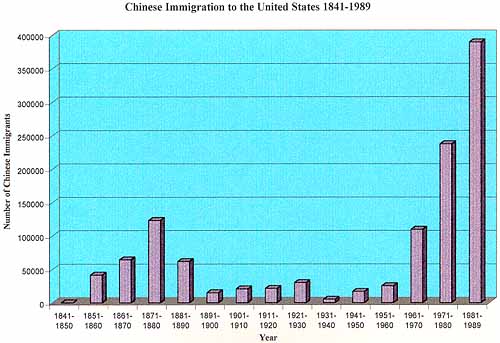 . 14: b. Describe the Spanish-American War
Spanish American War (1898)
In 1895 Jose’ Marti (Cuba) started another revolution against Spain.  Spain responded by sending in Valeriano Weyler, who put nearly 300,000 Cubans in concentration camps.
U.S. helps Cuba – Causes of War
Yellow Journalism - exaggerating or stretching the truth.
Sinking of the USS Maine – U.S. battleship explodes while sitting in the harbor of Habana, Cuba.  U.S. blames Spain.
Wanted to remove European influence from Western Hemisphere
April 1898 U.S. declares war on Spain
The USS Maine
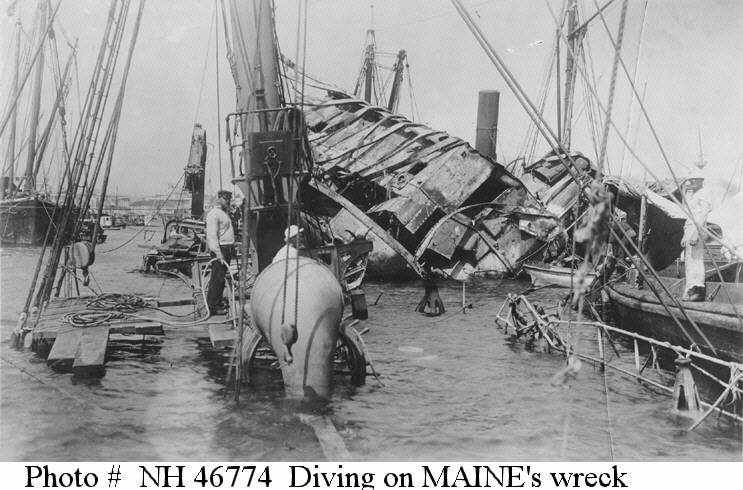 Yellow Journalism
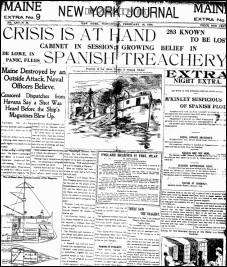 An American term for journalism 
that presents little or no legitimate well-researched news while instead using eye-catching headlines for increased sales
American Expansionism
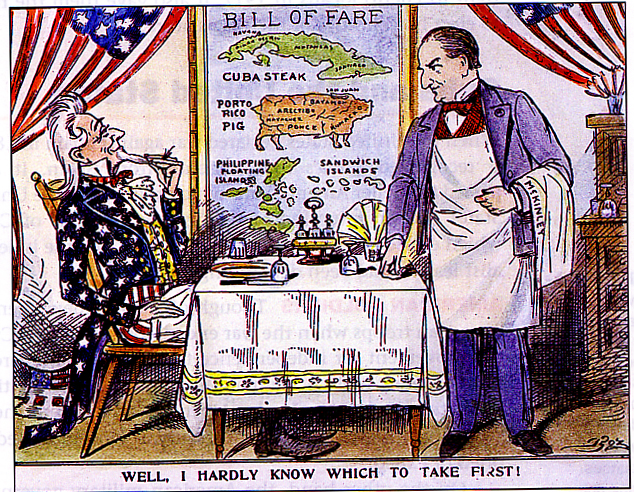 SSUSH14: C. Explain U.S. involvement in Latin America
Roosevelt Corollary
European powers were getting involved in Latin America
Teddy Roosevelt wanted US to be the most powerful influence in Latin American.
“Speak softly and carry a big stick” policy
The Roosevelt Corollary stated: the U.S. would use force to protect its economic interests in Latin America
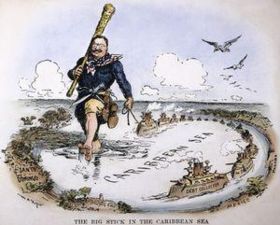 SSUSH14: C. The creation of the Panama Canal
Panama Canal
Panama Canal - A canal built by the U.S. cutting across Central America to reduce travel time and provide a short cut between the oceans for commercial and military ships.
U.S. chose Panama for the canal, which belonged to Colombia.  They refused our offer…wanted more $.
US helps Panama rebel against Colombia
Panama accepts our offer ($10m and $250,000 a year)
Canal built between 1904-1914
Panama Canal:
The US aided its construction after recognizing Panama’s independence.
The Canal was built to serve the US military, political, and economic interest  by allowing ships to travel back and fourth between the Pacific and Atlantic
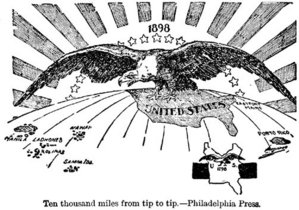